Auf ins Abenteuer Ausland!
Infoveranstaltung: Studium und Praktikum in Europa und weltweit 20024/2025
Mittwoch 25.10.2023 | 15:15 Uhr
25.10.2023
Dr. Danny von Nordheim, Bianca Katharina Mohr & Cornelia Lehmann I International Office EAH Jena
Welche Aufgaben hat das Akademische Auslandsamt | das International Office der EAH?
Leitung & Kontakt für Stipendien- und Förderprogramme (z.B. ERASMUS, PROMOS), Fördermittelverwaltung, Beratung zum Auslandsstudium und Auslandspraktikum, Hochschulpartnerschaften
auslandsamt@eah-jena.de
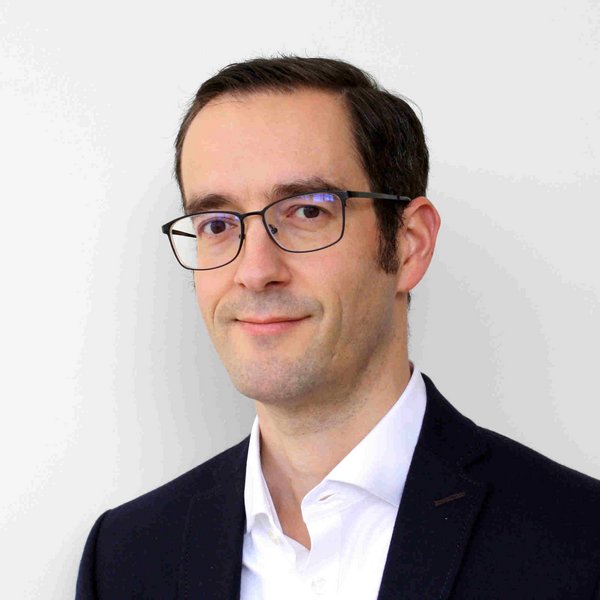 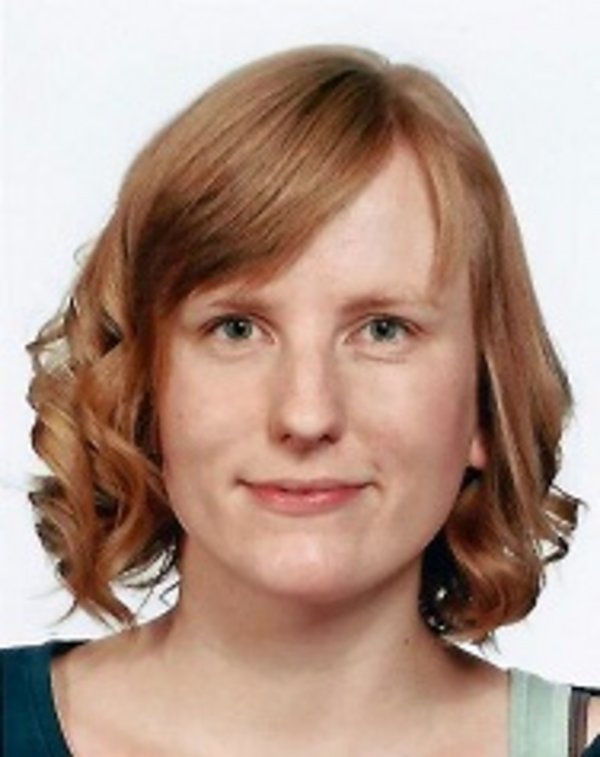 Kontakt für ERASMUS-Koordinierung
 cornelia.lehmann@eah-jena.de
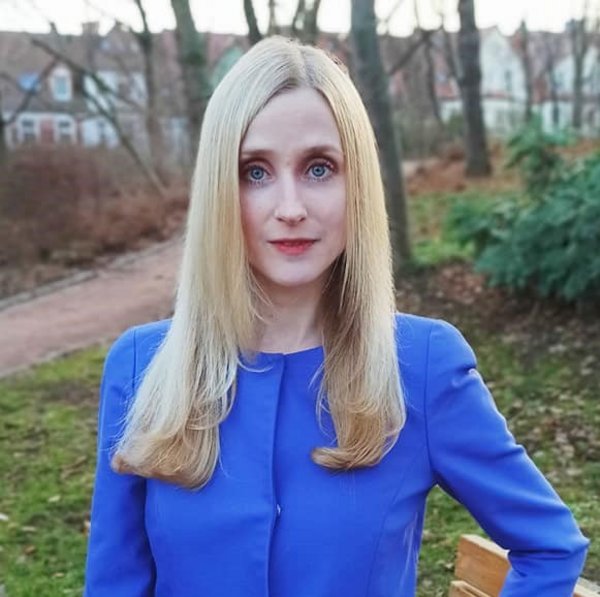 Kontakt für Auslandsstudium weltweit
 Bianca.Mohr@eah-jena.de
12. März 2021
25.10.2023
Dr. Danny von Nordheim, Bianca Katharina Mohr & Cornelia Lehmann I International Office EAH Jena
2
Dr. Danny von Nordheim, Bianca Katharina Mohr & Cornelia Lehmann I International Office EAH Jena
ERASMUS, weltweit und co. – Möglichkeiten, um ins Ausland zu gehen
Was ist denn ERASMUS?
Was zum Kuckuck ist ein Freemover?!
Und was bedeutet nun „weltweit“?!
25.10.2023
Dr. Danny von Nordheim, Bianca Katharina Mohr & Cornelia Lehmann I International Office EAH Jena
3
Auslands-BAföG geht immer!
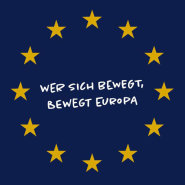 25.10.2023
Dr. Danny von Nordheim, Bianca Katharina Mohr & Cornelia Lehmann I International Office EAH Jena
4
Auslands-BAföG geht immer!
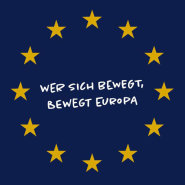 25.10.2023
Dr. Danny von Nordheim, Bianca Katharina Mohr & Cornelia Lehmann I International Office EAH Jena
5
Partneruniversitäten der EAH
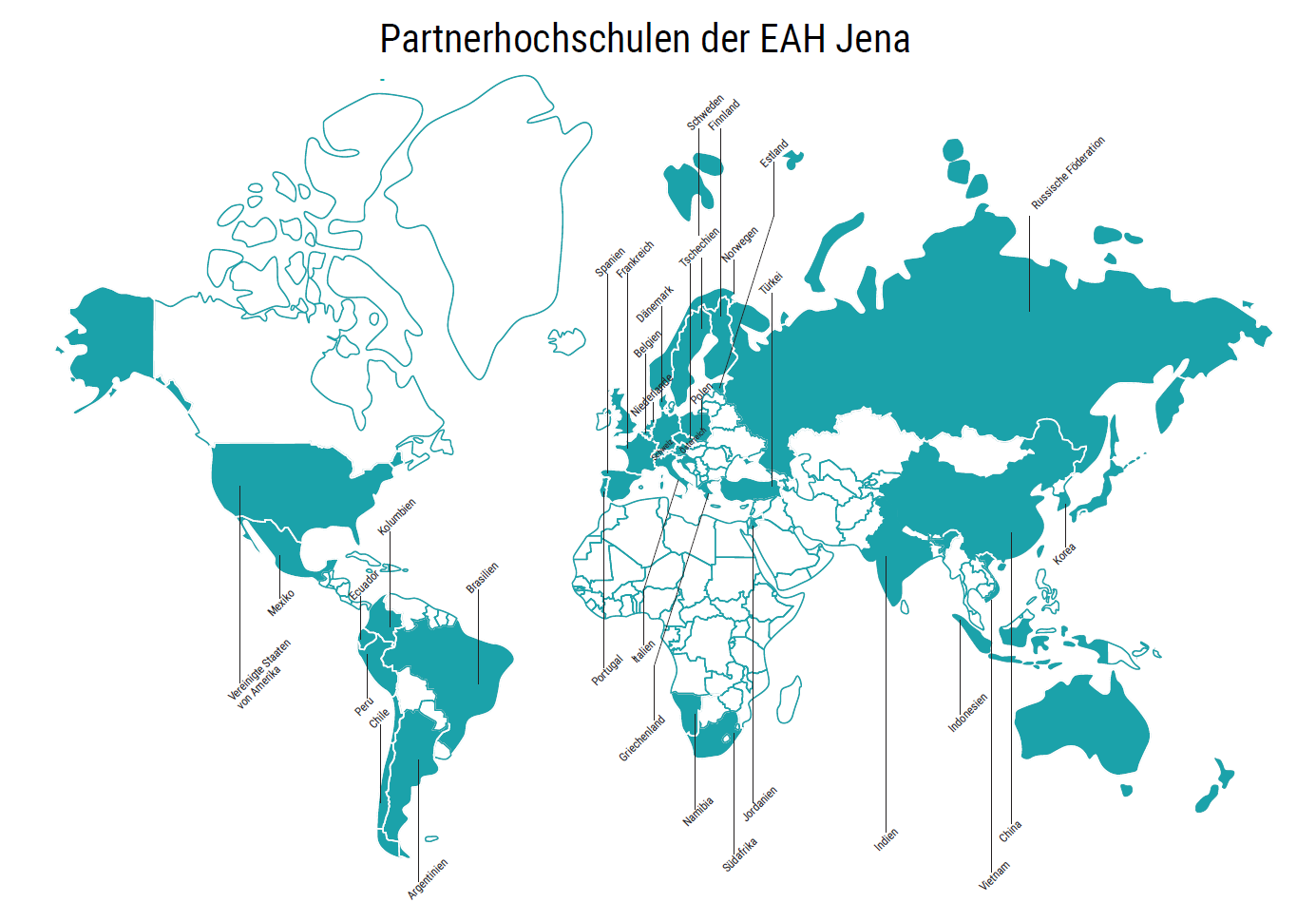 12. März 2021
25.10.2023
Dr. Danny von Nordheim, Bianca Katharina Mohr & Cornelia Lehmann I International Office EAH Jena
6
Ablauf vor dem Auslandssemester (1)
Rechtzeitige Planung (ein Jahr im Voraus)
Beratungsgespräche mit IO & Fachbereichskoordinatoren, Moodle-Kurs (WI)  
Recherche bzgl. Partnerhochschulen (Prioritätenliste abstimmen (Fachbereich & Sprachvoraussetzungen))
Finanzierung klären (Auslands-BAföG + ERASMUS-Stipendium (EU) oder „Weltweit-Stipendium“ (HAW.International, PROMOS, Fulbright, GOstralia!...))
Bewerbung bei Fachkoordinator & IO (bis 15. Januar (WiSe)/15. Juli (SoSe))
Tabellarischer Lebenslauf
Motivationsschreiben auf Englisch bzw. in der Landes- oder Arbeitssprache im Gastland
Notenübersicht auf Englisch
Evtl. Sprachnachweis über ausreichende Kenntnisse dieser Sprache (i.d.R. B1)
12. März 2021
25.10.2023
Dr. Danny von Nordheim, Bianca Katharina Mohr & Cornelia Lehmann I International Office EAH Jena
7
Ablauf vor dem Auslandssemester (2)
Nominierung durch IO > selbstständige Bewerbung an Gasthochschule durch Studierende
Zulassungsschreiben an IO > Festlegung der Aufenthaltsdauer für Stipendium
Erstellung des Learning Agreements (Lernvereinbarung) – ggf. Mindestanzahl an Credits beachten – dreifache Unterzeichnung (evtl. auch an Prüfungsamt)
Unterzeichnung der Sicherheitsbelehrung und bei ERASMUS ggf. Erklärung zu Top-ups (Green Travel & Fewer Opportunities)
Erstellung und Unterzeichnung des Grant Agreements / der Stipendienvereinbarung
Evtl. Beantragung Visum, Überprüfung des Versicherungsstatus & evtl. des Impfschutzes, Unterbringung vor Ort, Reise (-unterlagen), Kreditkarte/Geldumtausch, Beurlaubung…
25.10.2023
Dr. Danny von Nordheim, Bianca Katharina Mohr & Cornelia Lehmann I International Office EAH Jena
8
Ablauf während des Auslandssemesters
Ankunftsbestätigung an IO > Auszahlung 1. Stipendienrate
Evtl. Änderung des Learning Agreements
Ablauf nach dem Auslandssemester
Vor Abreise: Ausstellung eines Letters of Confirmation „End“ über die tatsächliche Dauer des Aufenthaltes
Erhalt eines Transcripts of Records über die im Ausland erbrachten Leistungen > Einreichung eines Antrags auf Anerkennung im Fachbereich
Verfassen des Erfahrungsberichts
Ausfüllen des EU-Fragebogens (nur bei ERASMUS)
Auszahlung 2. Stipendienrate (nur bei ERASMUS)
25.10.2023
Dr. Danny von Nordheim, Bianca Katharina Mohr & Cornelia Lehmann I International Office EAH Jena
9
Studiengänge mit Mobilitätsfenster (WI Industrie International & WI Umwelttechnik und Entwicklung)
Integriertes Mobilitätsfenster im Studium: Auslandsjahr bestehend aus Studium und Praktikum 

Vor dem Auslandsjahr 
Zulassungsvoraussetzungen beachten, Antrag auf Zulassung, Learning Agreement und Acceptance Letter der Gasthochschule vor Antritt des Auslandsaufenthalts an das Prüfungsamt WI
Bei Umwelttechnik und Entwicklung: Fokus auf Entwicklungsländer beachten

Nach dem Auslandsjahr
Antrag auf Anerkennung des obligatorischen Auslandsjahres bei Prüfungsamt WI stellen 

Weitere Details gibt’s bei der Infoveranstaltung des FB-Wirtschaftsingenieurwesen am 7. November 2023 von 10 bis 12 Uhr
25.10.2023
Dr. Danny von Nordheim, Bianca Katharina Mohr & Cornelia Lehmann I International Office EAH Jena
10
Kontaktieren Sie uns – Wir beraten Sie gern!
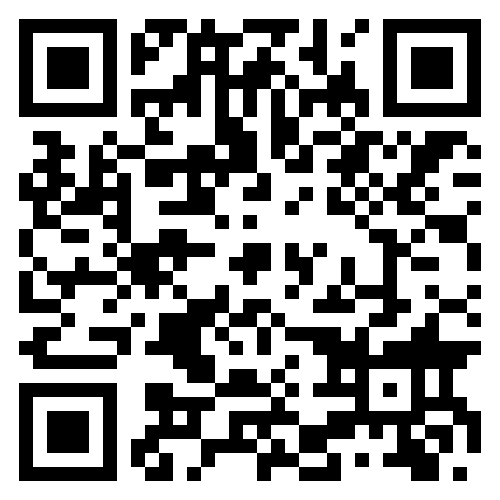 www.eah-jena.de/international
www.facebook.com/IOEAHJena
www.instagram.com/eahjena.beratung
Weitere hilfreiche Links
DAAD-Infoseite zum Studium im Ausland: https://www.studieren-weltweit.de/
DAAD-Versicherungsantrag für das Ausland: https://www.daad.de/de/im-ausland-studieren-forschen-lehren/stipendien-finanzierung/daad-versicherungen/versicherung-im-ausland/
EU-Praktikumsbüro an der TU Ilmenau: https://www.tu-ilmenau.de/international/tu-ilmenau-weltweit/erasmus/eu-praktikum
25.10.2023
Dr. Danny von Nordheim, Bianca Katharina Mohr & Cornelia Lehmann I International Office EAH Jena
11
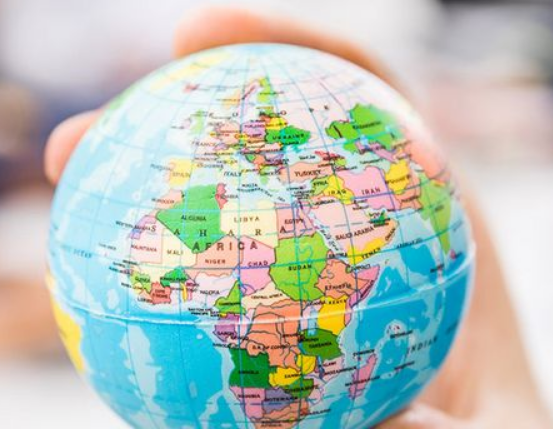 Fragen? 
25.10.2023
Dr. Danny von Nordheim, Bianca Katharina Mohr & Cornelia Lehmann I International Office EAH Jena
12
Auslandssemester - Eindrücke unserer Studierenden
USA
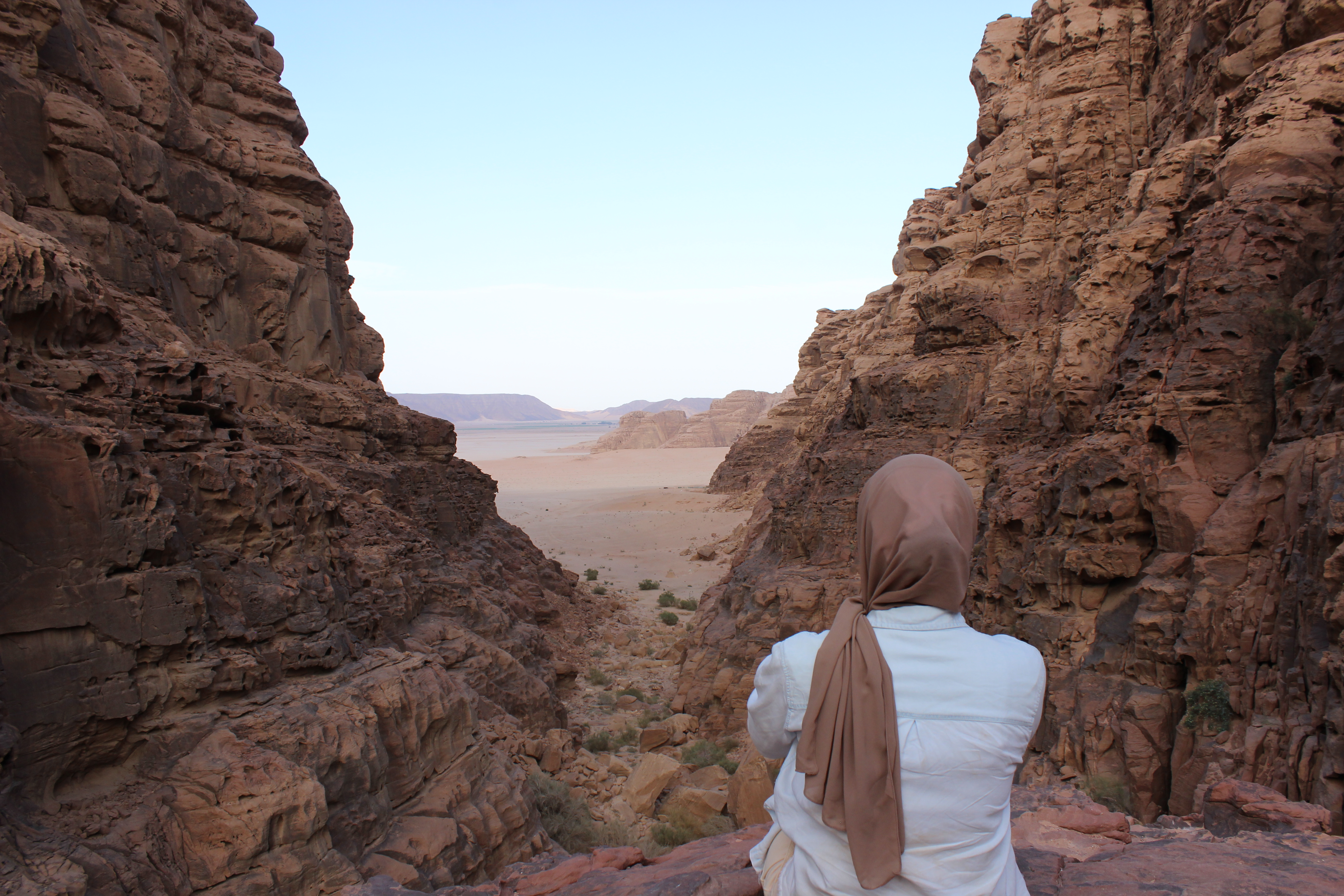 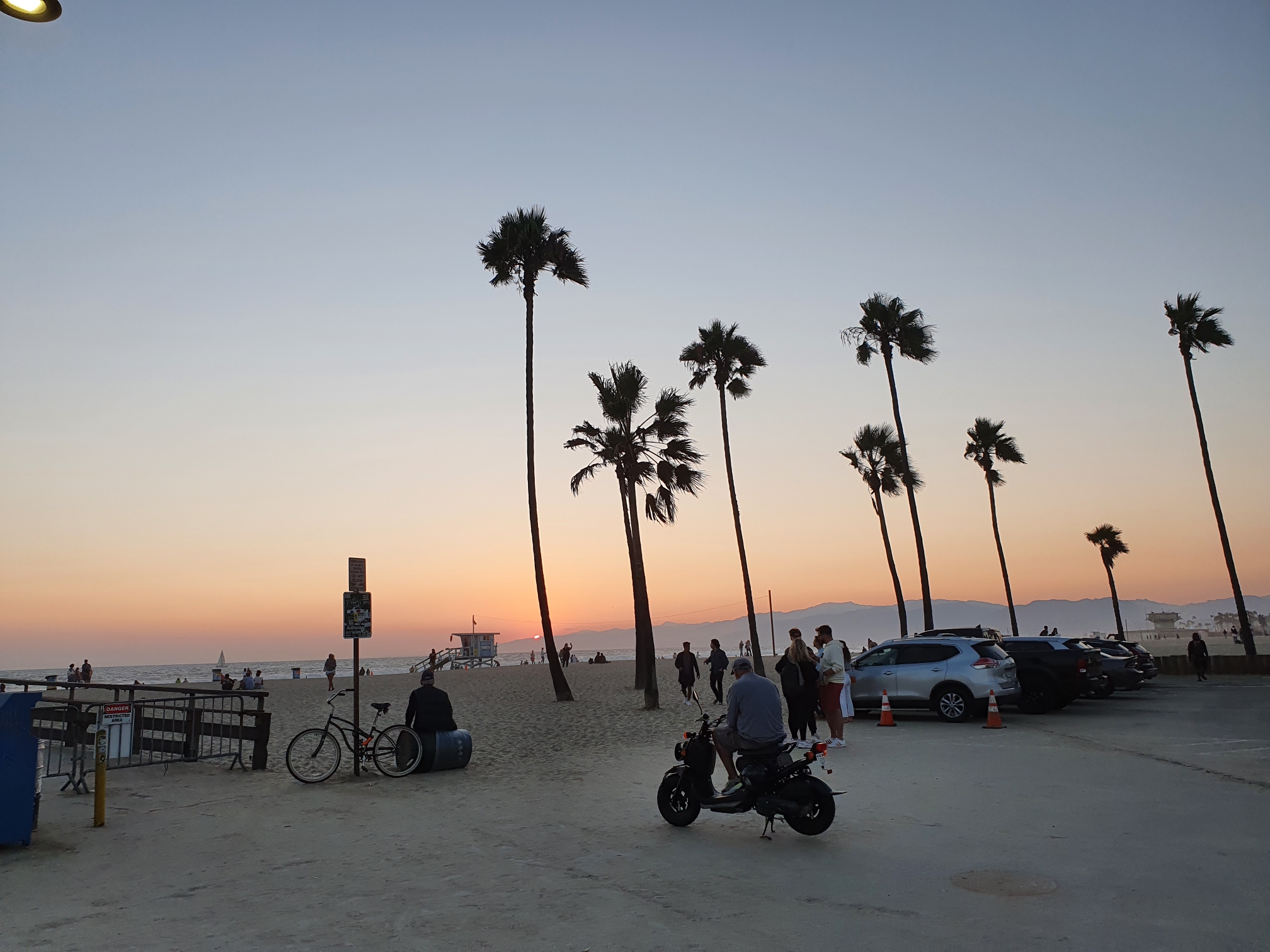 Vietnam
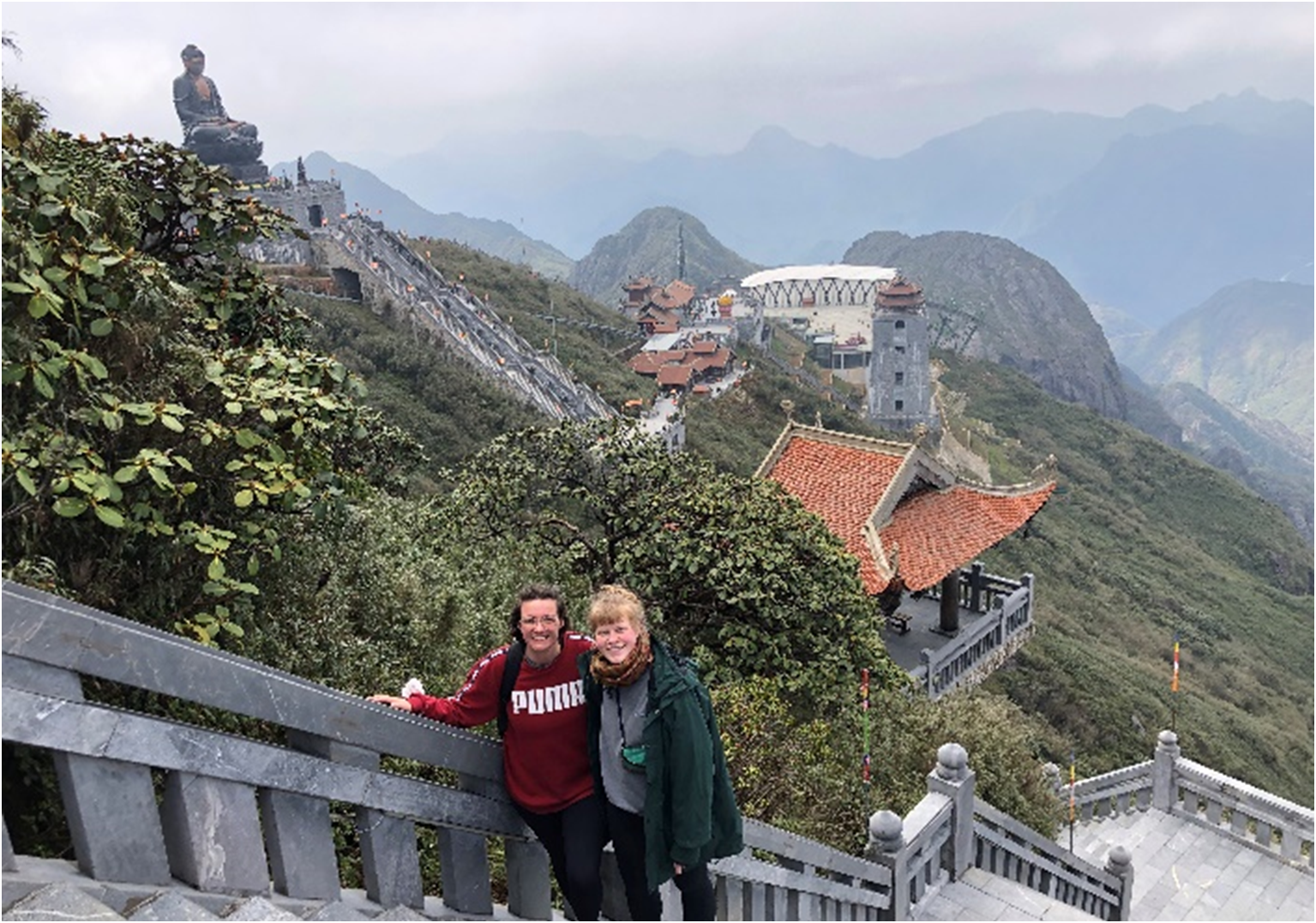 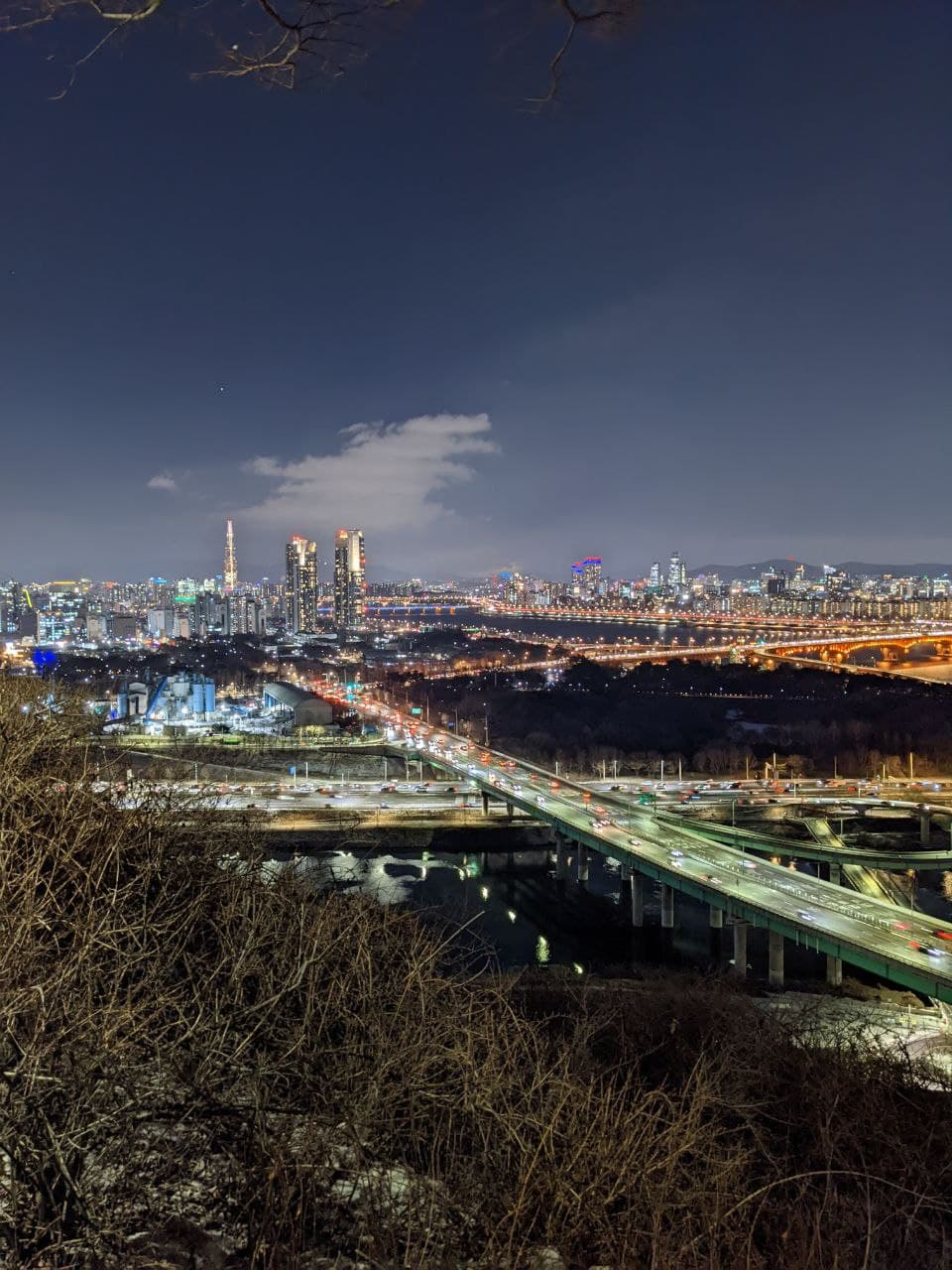 Süd Korea
Jordanien
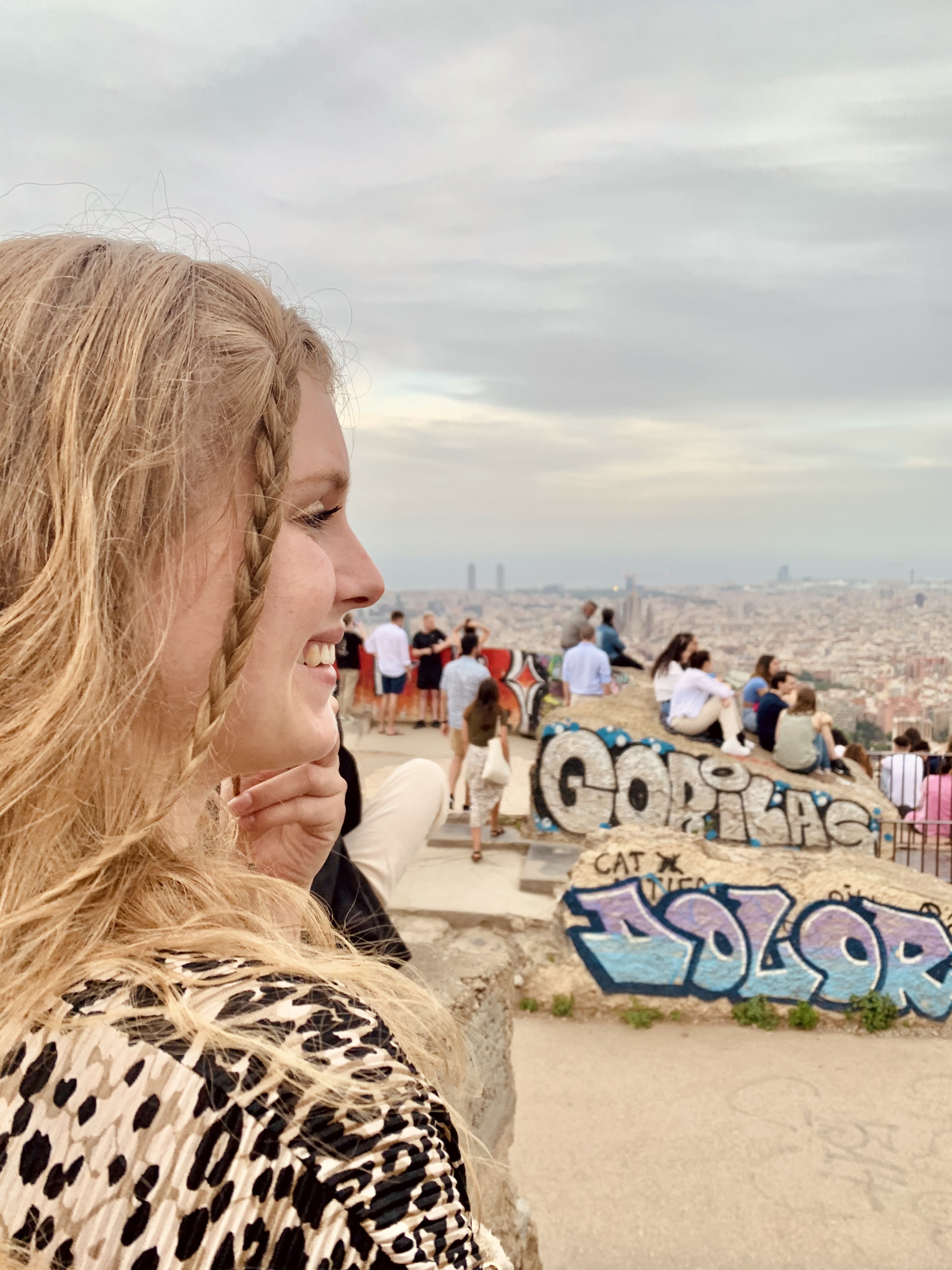 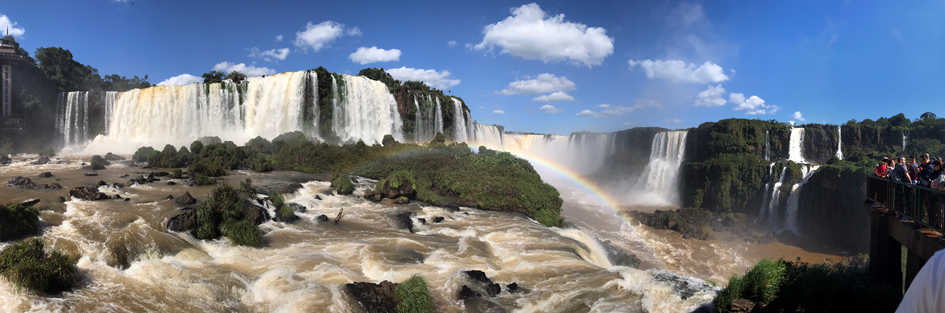 Argentinien
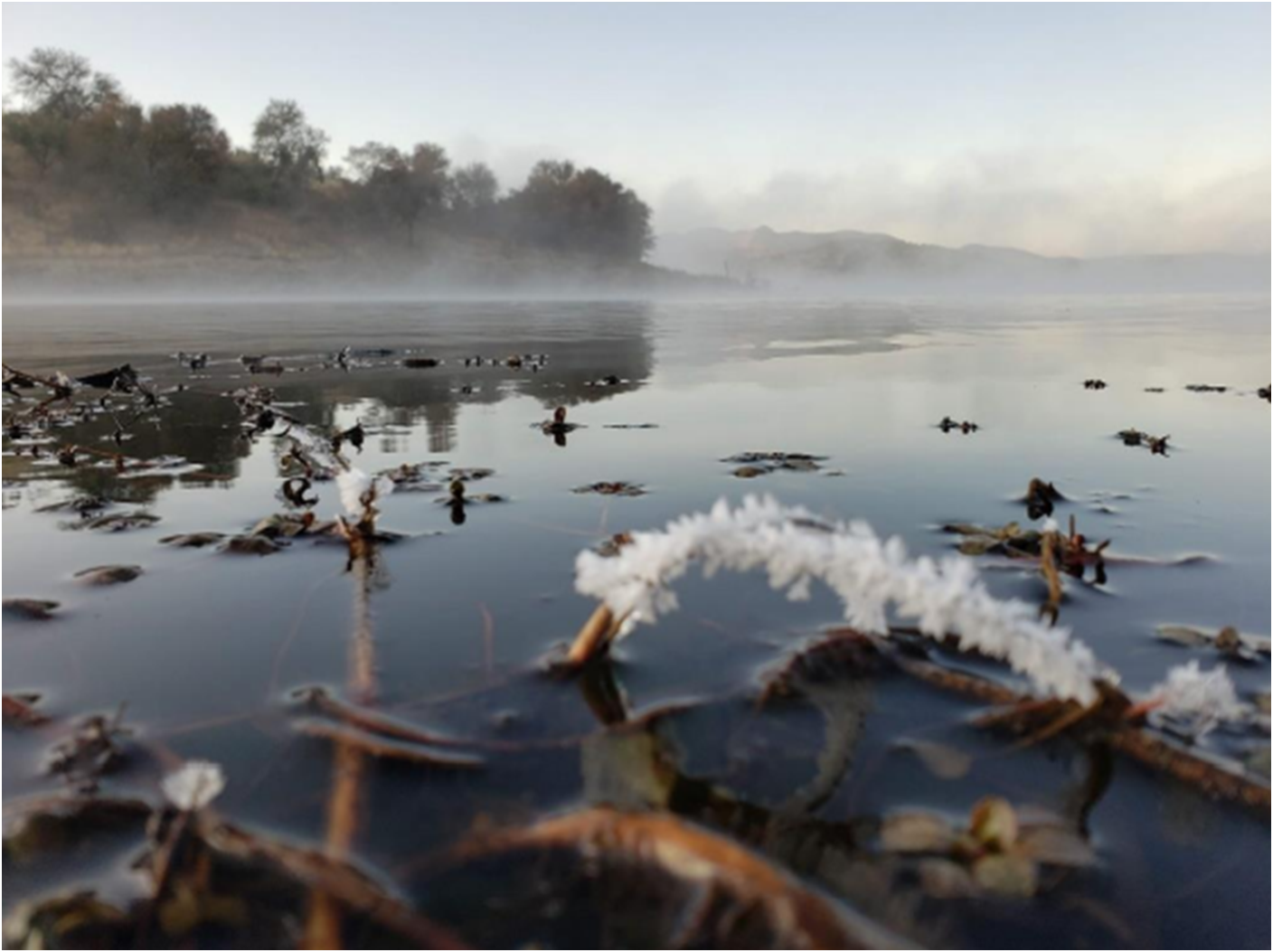 Namibia
Spanien
12. März 2021
Dr. Danny von Nordheim, Bianca Katharina Mohr & Cornelia Lehmann I International Office EAH Jena
13
25.10.2023